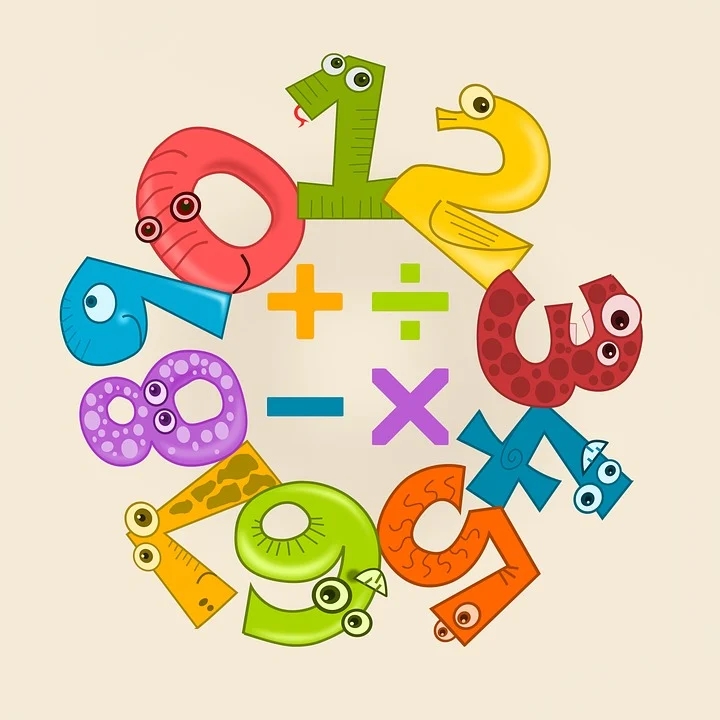 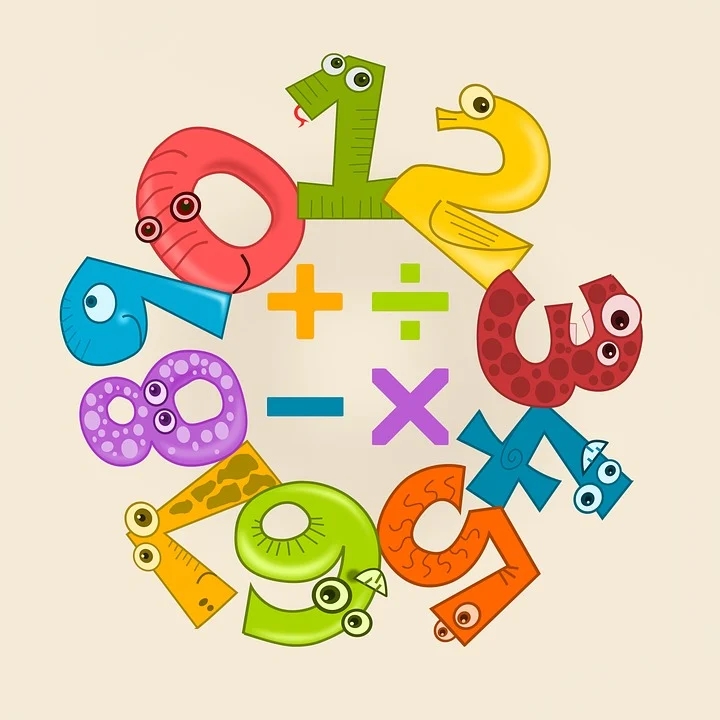 人教版小学数学二年级上册
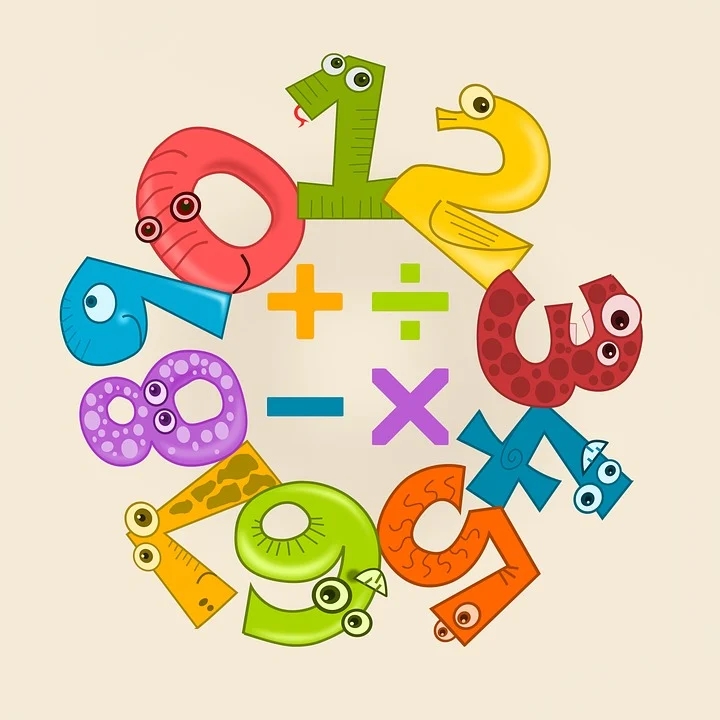 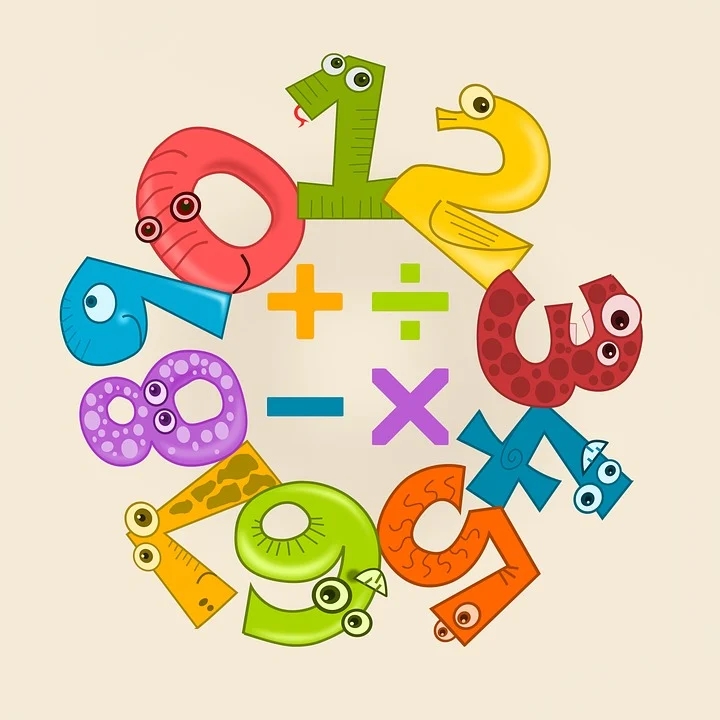 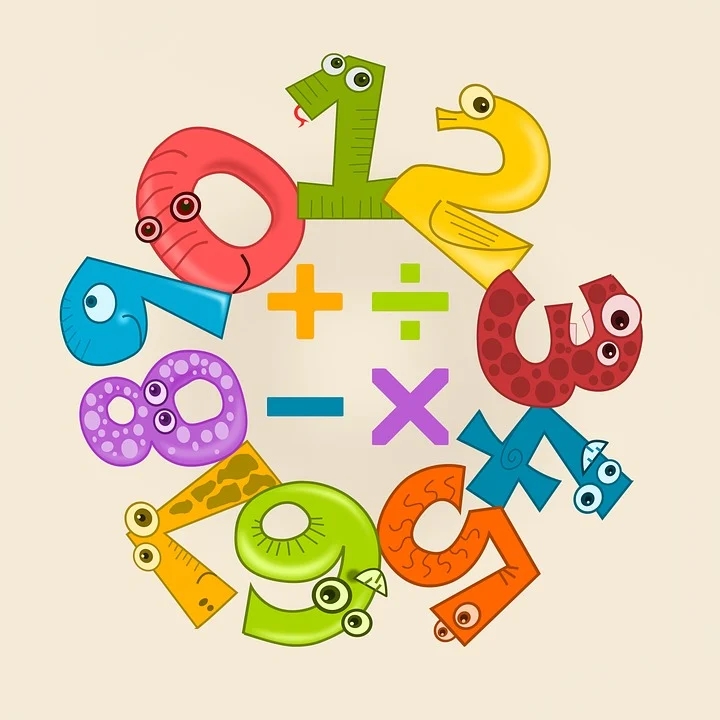 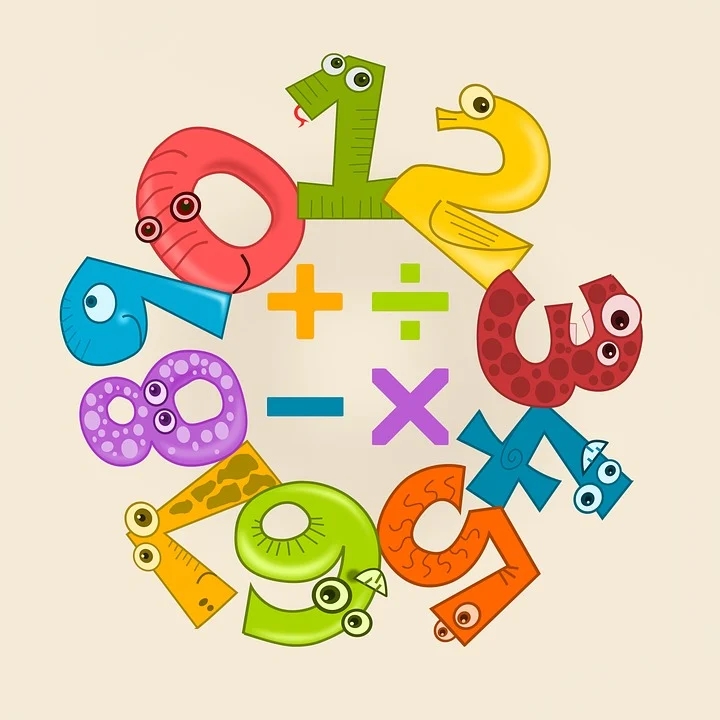 2.1.1 两位数加两位数（不进位）笔算
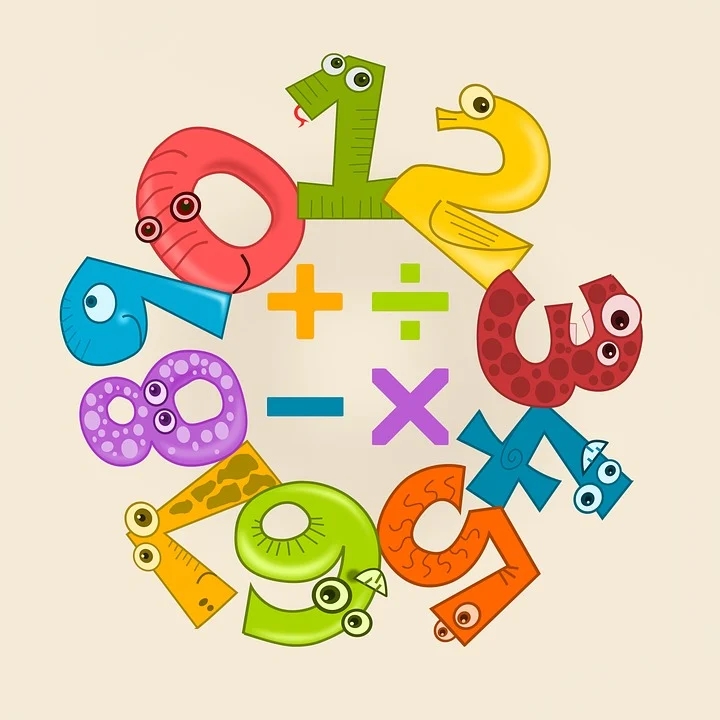 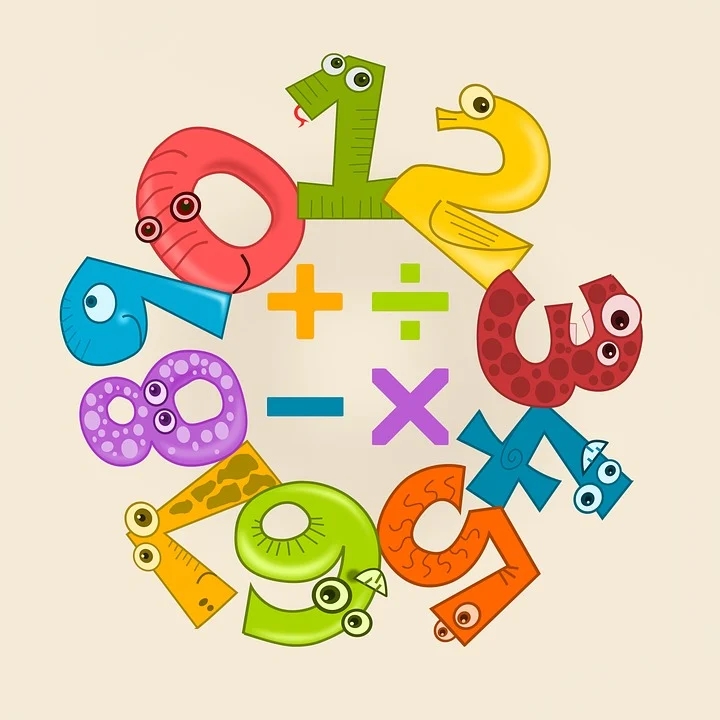 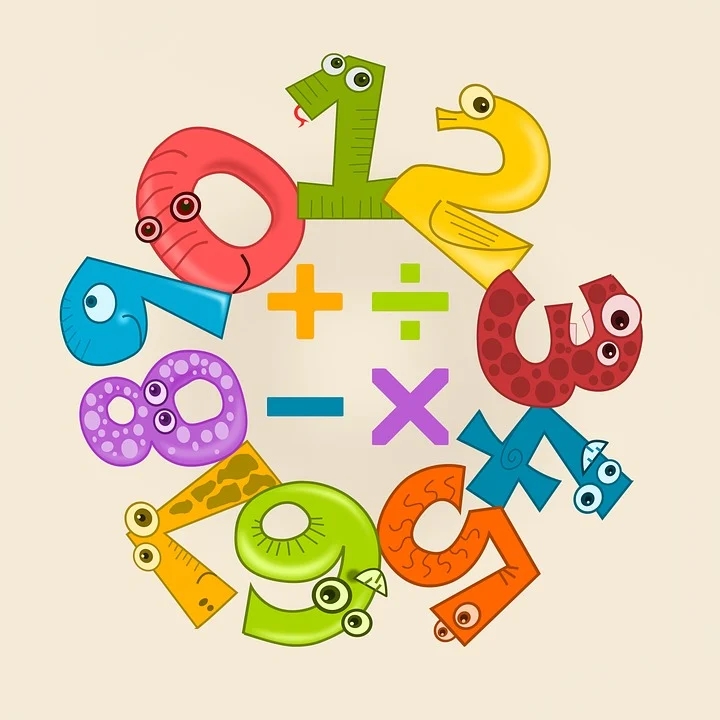 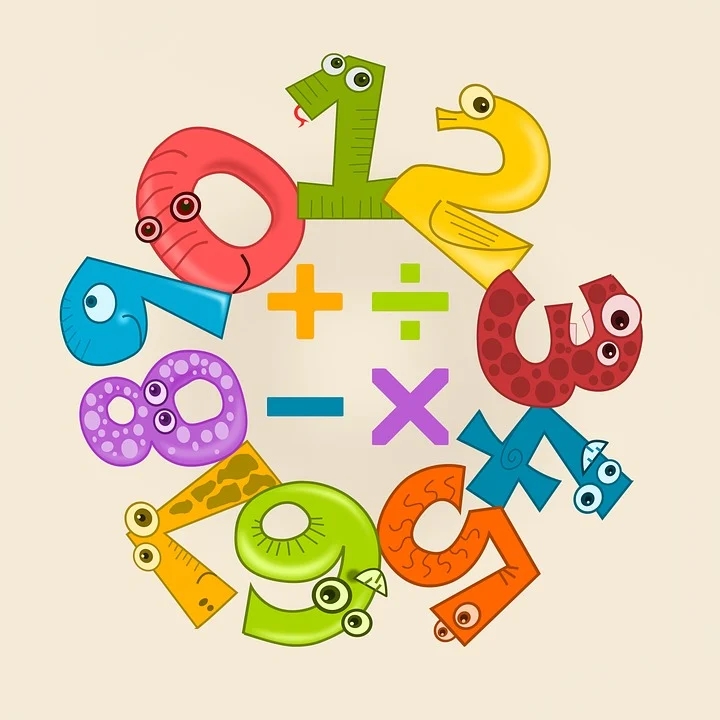 MENTAL HEALTH COUNSELING PPT
第二单元  100以内的加法和减法
讲解人：xippt  时间：2020.6.1
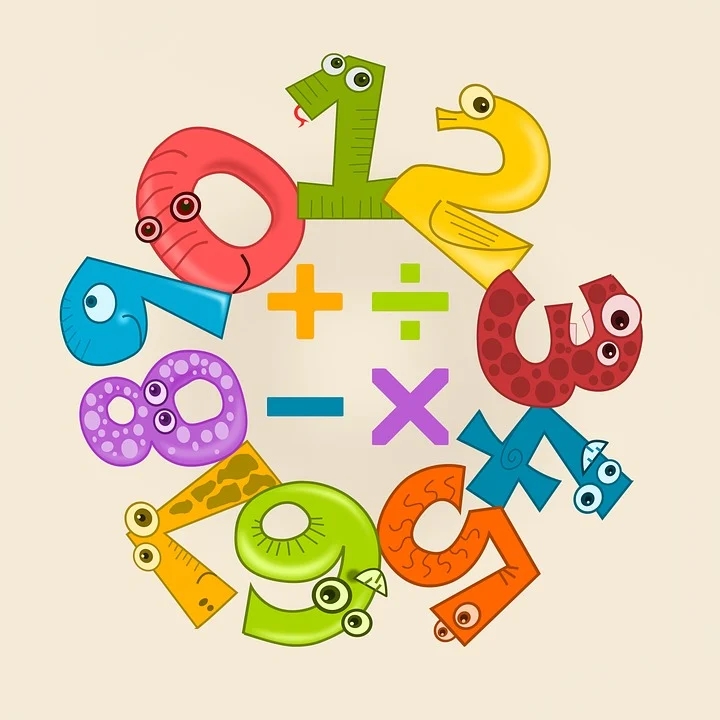 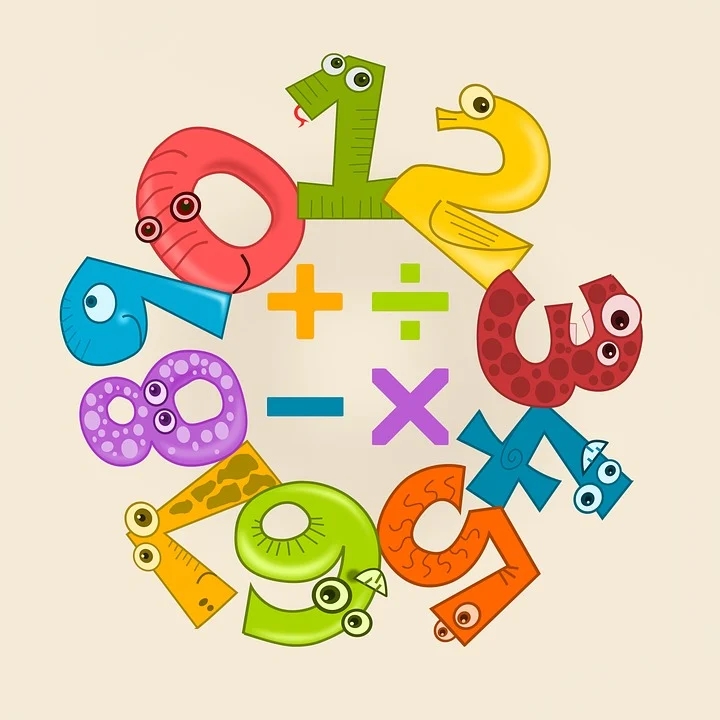 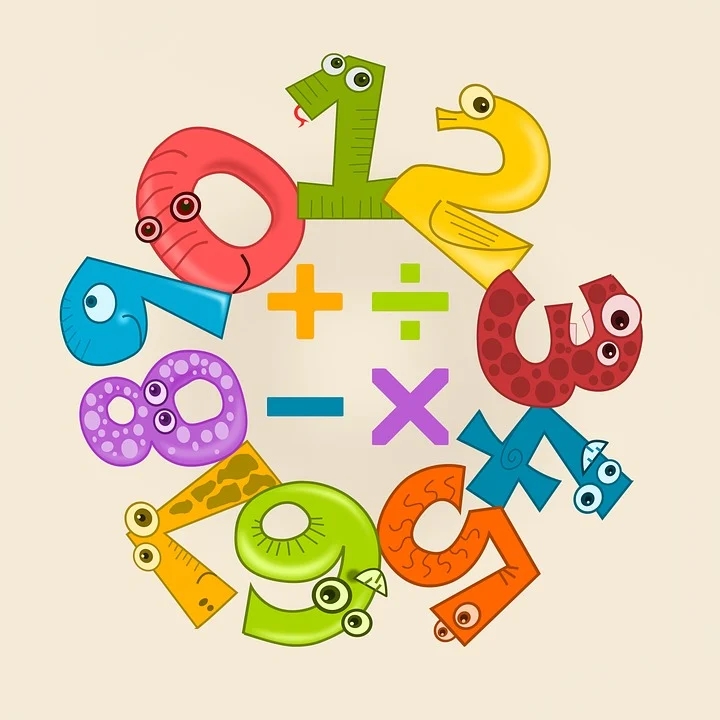 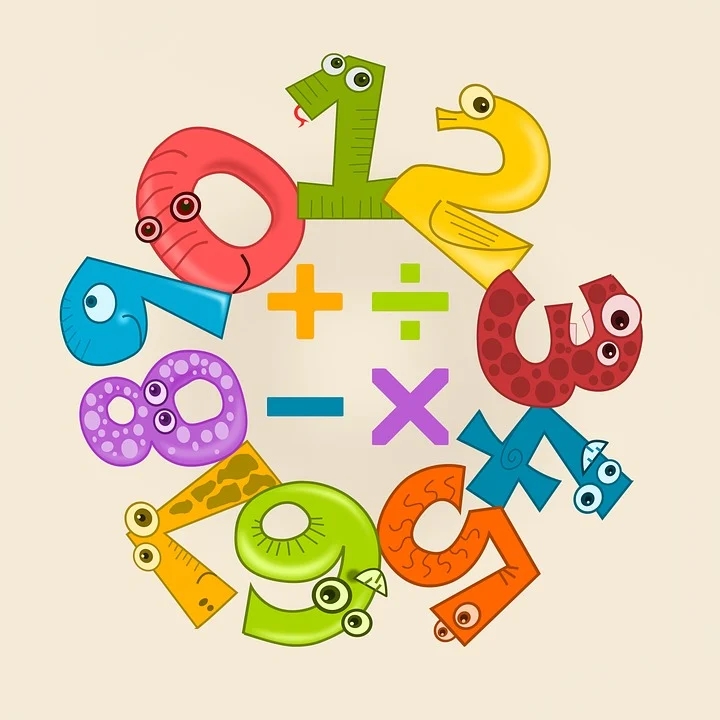 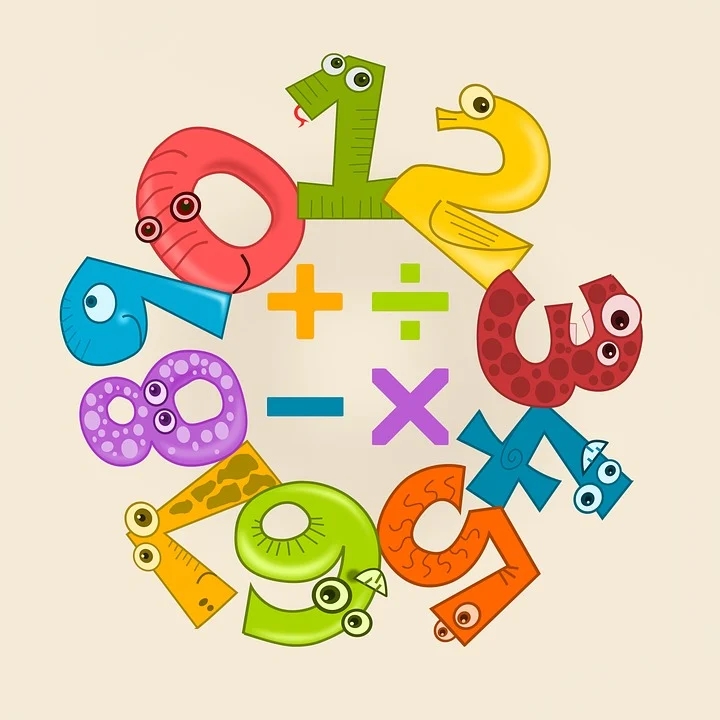 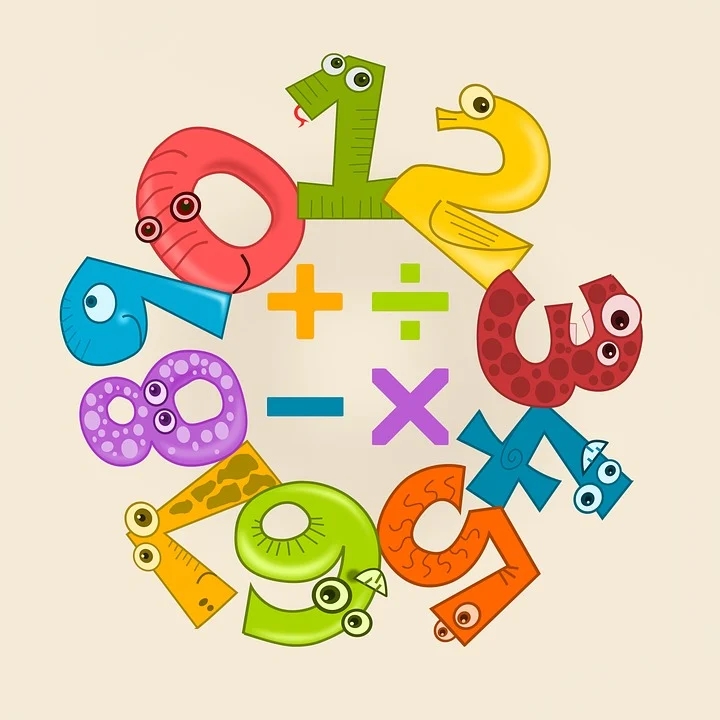 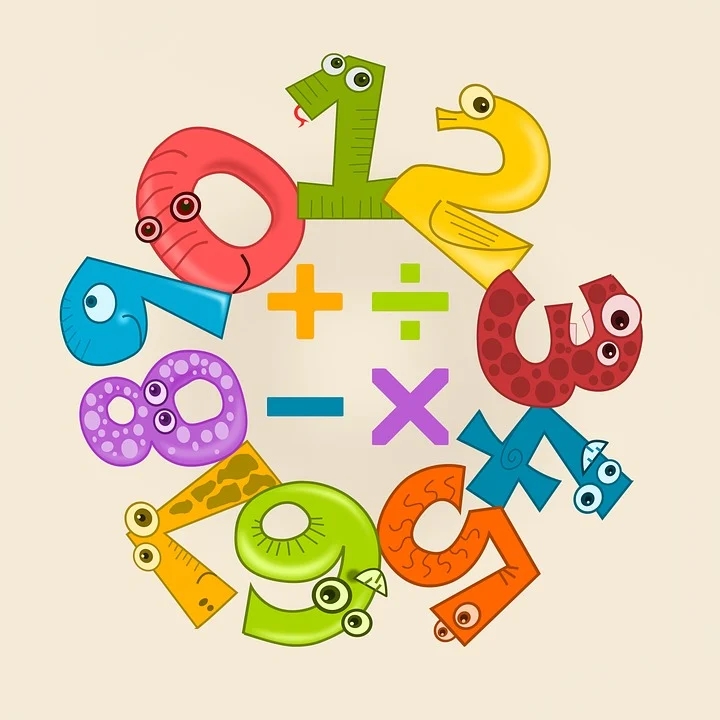 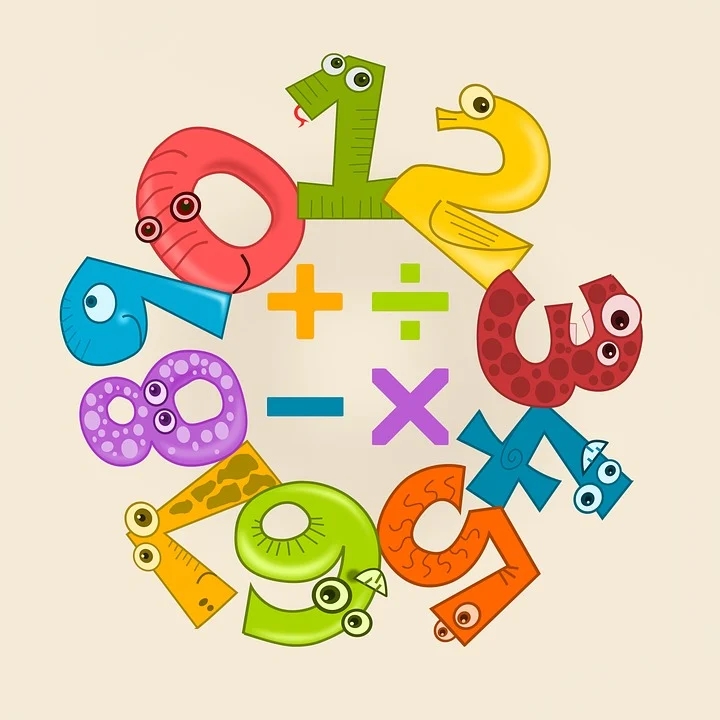 课前导入
58
79
98
46+12=
82+16=
17+62=
8  2
4  6
1  7
7
9
8
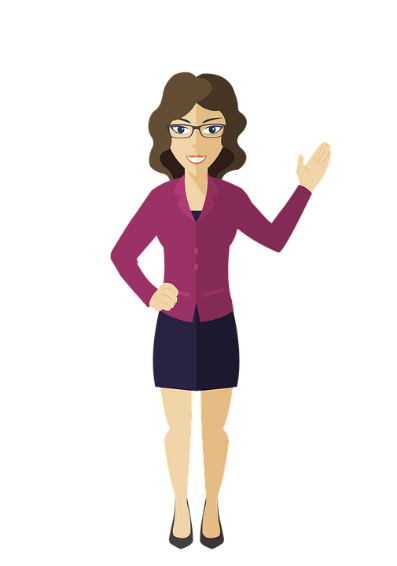 9
8
5
+ 6  2
+ 1  6
+ 1  2
举手发言:如何计算?
课前导入
笔算两位数加两位数（不进位）加法的方法是什么：
个位与个位对齐，十位与十位对齐，从个位加起，个位上相加的结果写在个位上，十位上相加的结果写在十位上。
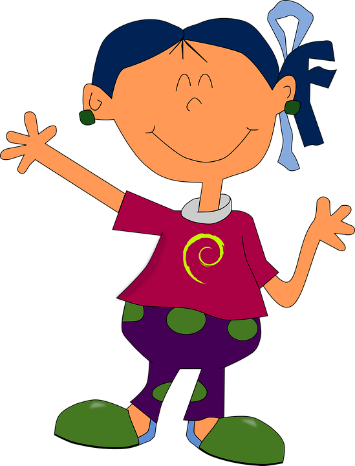 课前导入
同学们来参观博物馆啦！
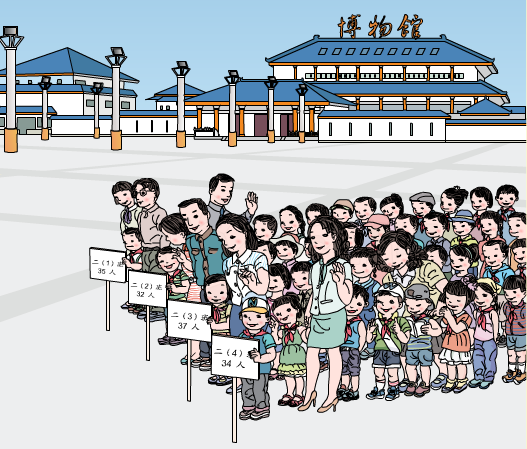 每个班由2名老师带队。
举手发言：你能提出什么数学问题？
新知探究
二（1）班和二（3）班一共有多少名学生？
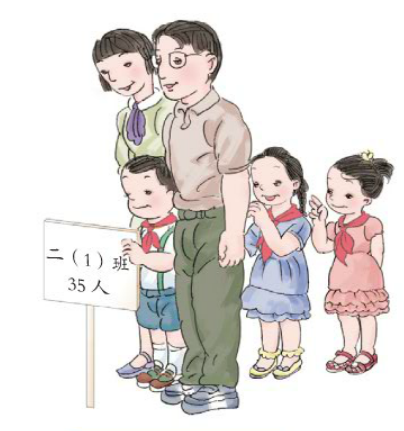 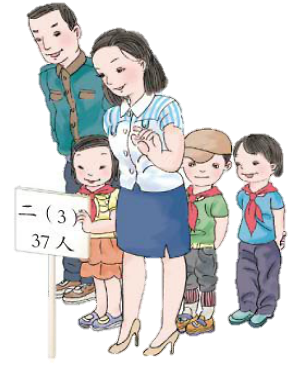 想一想：
该怎样列式？
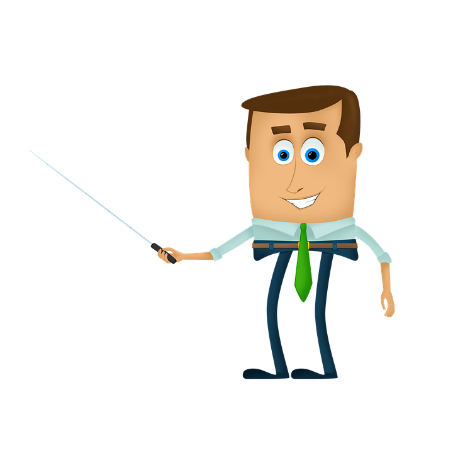 35+37=？
新知探究
二（1）班和二（3）班一共有多少名学生？
小组讨论：怎样计算？
35+37=？
摆小棒计算
35+37=
72
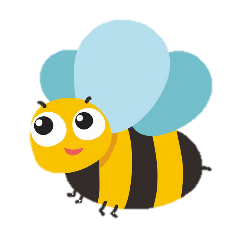 如何计算呢？
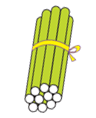 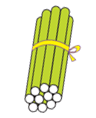 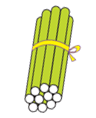 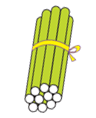 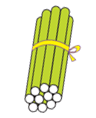 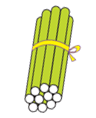 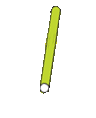 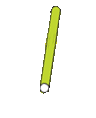 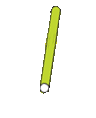 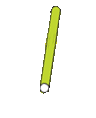 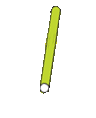 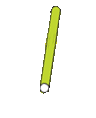 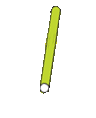 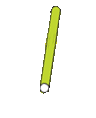 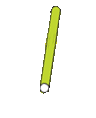 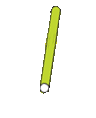 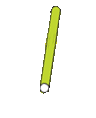 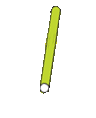 一共是7捆零2根小棒。
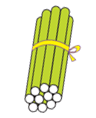 笔算
35+37=
72
（1）先把两个数个位上的数相加，
（2）再把两个数十位上的数相加，
（3）再把个位相加的和与十位相加的和相加。
5+7=12
72
35+37=
12
5 + 7
30+30=60
60
60+12=72
竖式计算
35+37=
72
个
十
个
十
3 5
3 5
个位相加等于12，比10大，怎么办？
+ 3 7
+ 3 7
1
1
2
2
7
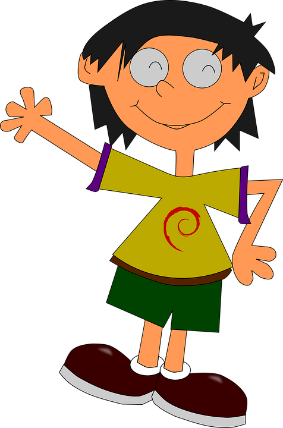 十位上3加3得6，再加进上来的1得7，十位上写7。
个位上5加7得12，向十位进1，个位上写2。
竖式计算
二（1）班和二（3）班一共有多少名学生？
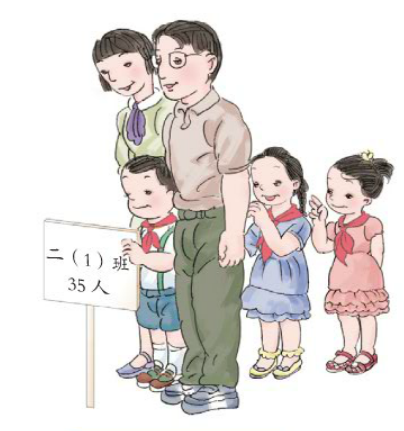 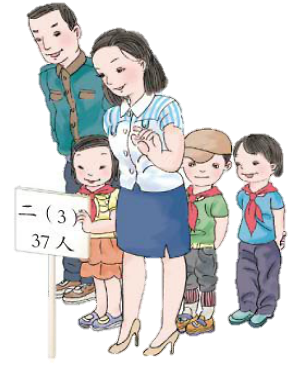 72
35 + 37 =
（人）
答：一共有72名学生。
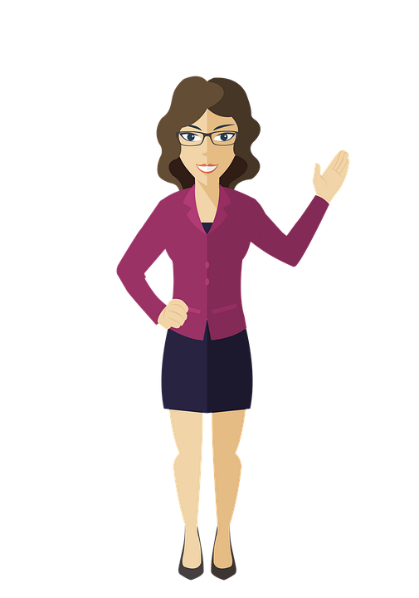 计算结果是多少？
课堂训练
列竖式计算。
34
61
56+37=
46+24=
70
29+5=
（      ）
4 6
2 4
+ 2 4
+ 3 7
+ （      ）
2 9
5
1
1
1
7
0
6
1
（        ）
（         ）
3
4
（        ）
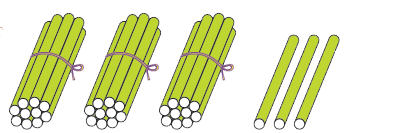 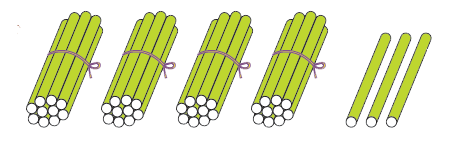 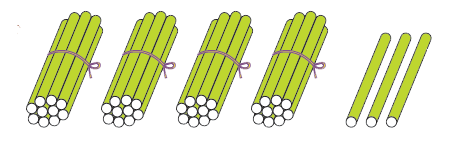 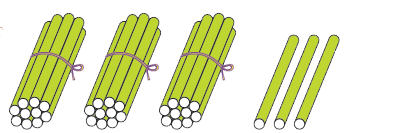 课堂训练
摆一摆，算一算。
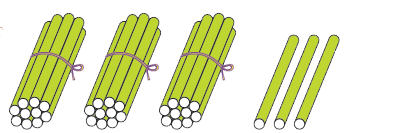 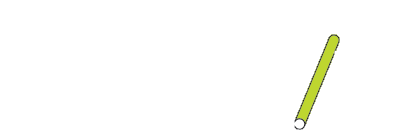 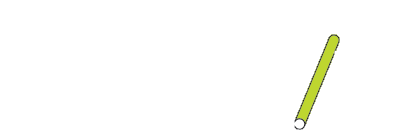 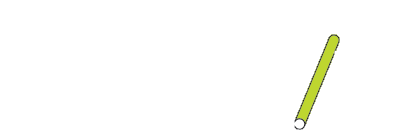 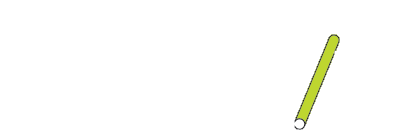 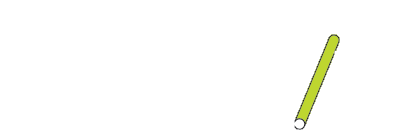 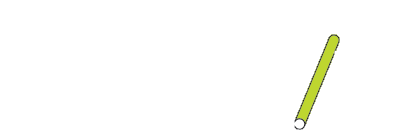 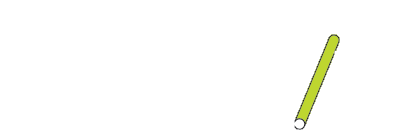 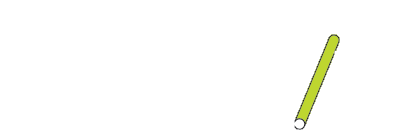 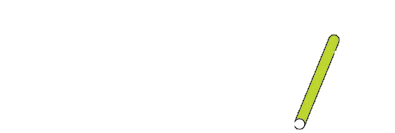 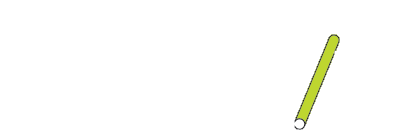 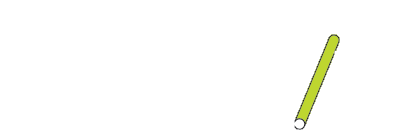 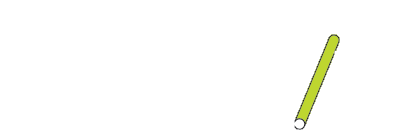 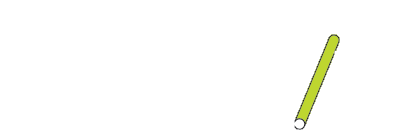 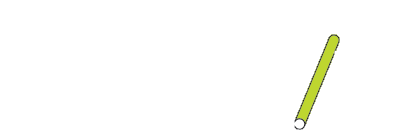 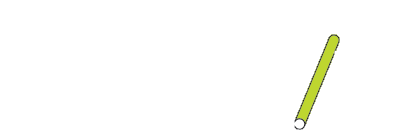 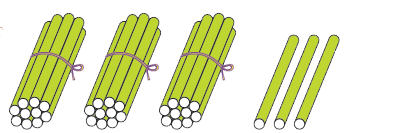 4  7
4  4
（         ）
（         ）
3  7
4  6
+ （         ）
+ （         ）
1
1
3
1
9
8
（         ）
（        ）
课堂训练
在           里填上适当的数。
3
6
7
1
+            9
2
8
+    7
1
1
9
2
9
5
课堂训练
找出下面各题错误的原因，把序号填在（    ）里。
（   ）
（   ）
（   ）
3   4
2  7
2  3
+ 5
+ 1  8
+ 4  3
8   4
3  1
①
③
②
7
①个位相加满十后没有向前一位进1。
②相同数位没有对齐。
③个位相加得十，进1后个位没有写0占位。
课堂训练
列竖式计算。
5 9
37+58=
95
68+15=
83
59+27=
86
3 7
6 8
+ 1 5
+ 5 8
+ 2 7
1
1
1
8
6
3
8
9
5
课堂训练
62
28+34=
35+28=
63
57+17=
74
3 5
5 7
2 8
+ 2 8
+ 3 4
+ 1 7
1
1
1
7
4
6
3
6
2
课堂训练
这学期他们一共得了多少个大红花？
我这学期得了26个大红花。
我得了28个。
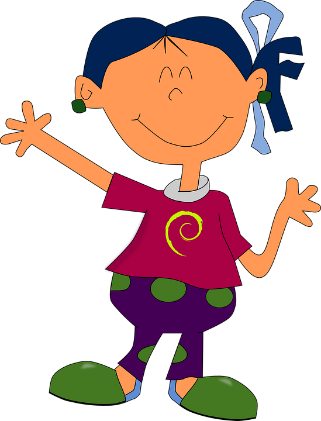 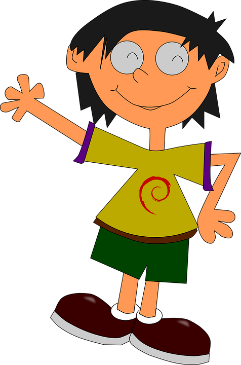 26+28=54(个)
答：他们一共得了54个大红花。
小结
这节课你们都学会了哪些知识？
个
十
3    5
两位数加两位数（不进位）笔算
+ 3    7
1
2
7
两位数加两位数的不进位加法：
（1）摆小棒计算；
（2）笔算；
（3）竖式计算：相同数位对齐，从个位加起，个位满十，要向十位进一。计算时，十位相加不要忘记加上个位进上的1。
版权声明
感谢您下载xippt平台上提供的PPT作品，为了您和xippt以及原创作者的利益，请勿复制、传播、销售，否则将承担法律责任！xippt将对作品进行维权，按照传播下载次数进行十倍的索取赔偿！
  1. 在xippt出售的PPT模板是免版税类(RF:
Royalty-Free)正版受《中国人民共和国著作法》和《世界版权公约》的保护，作品的所有权、版权和著作权归xippt所有,您下载的是PPT模板素材的使用权。
  2. 不得将xippt的PPT模板、PPT素材，本身用于再出售,或者出租、出借、转让、分销、发布或者作为礼物供他人使用，不得转授权、出卖、转让本协议或者本协议中的权利。
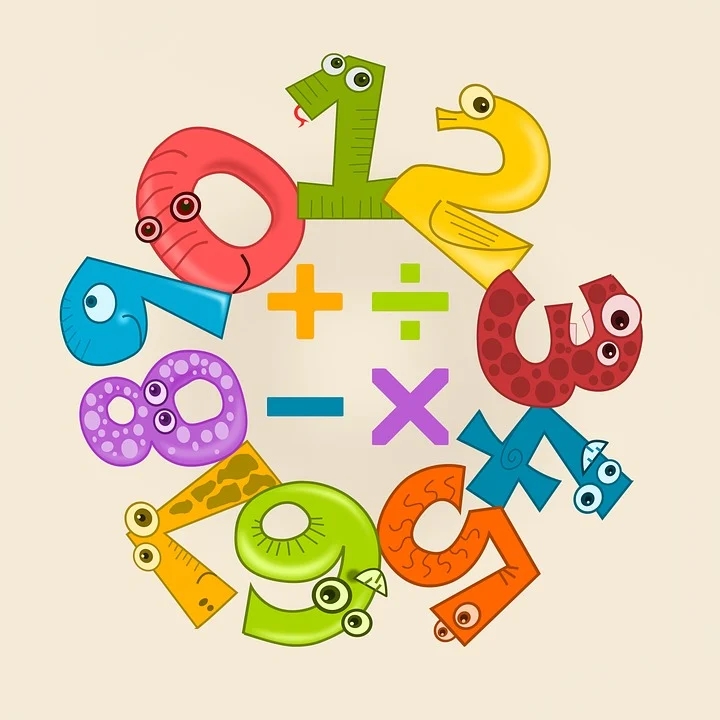 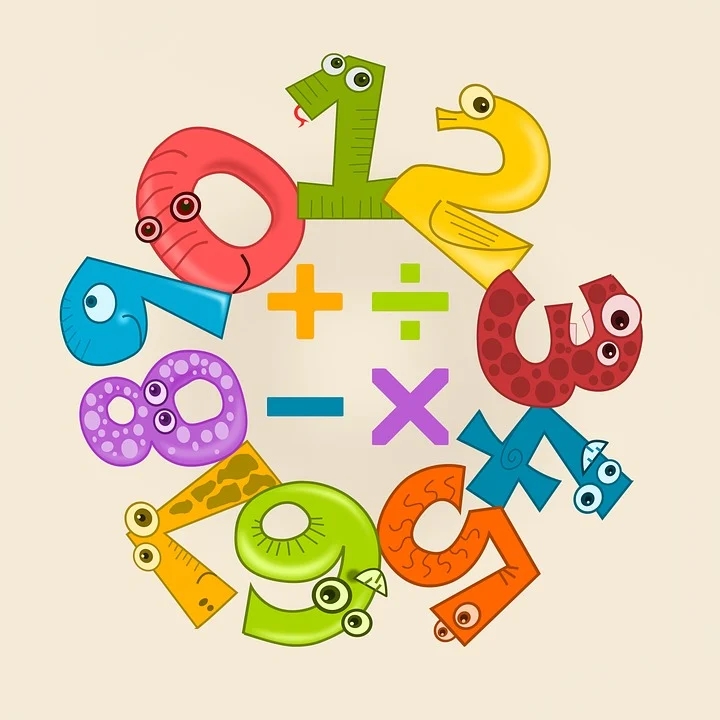 人教版小学数学二年级上册
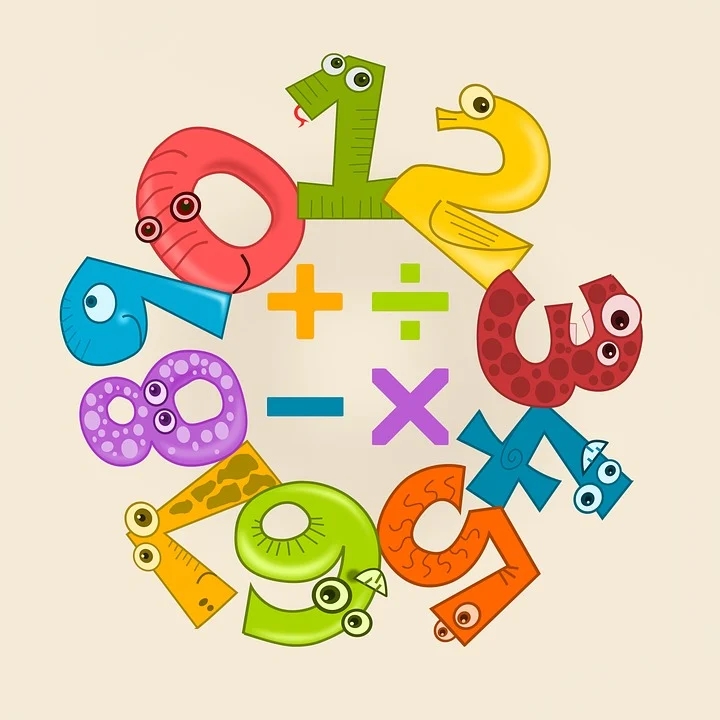 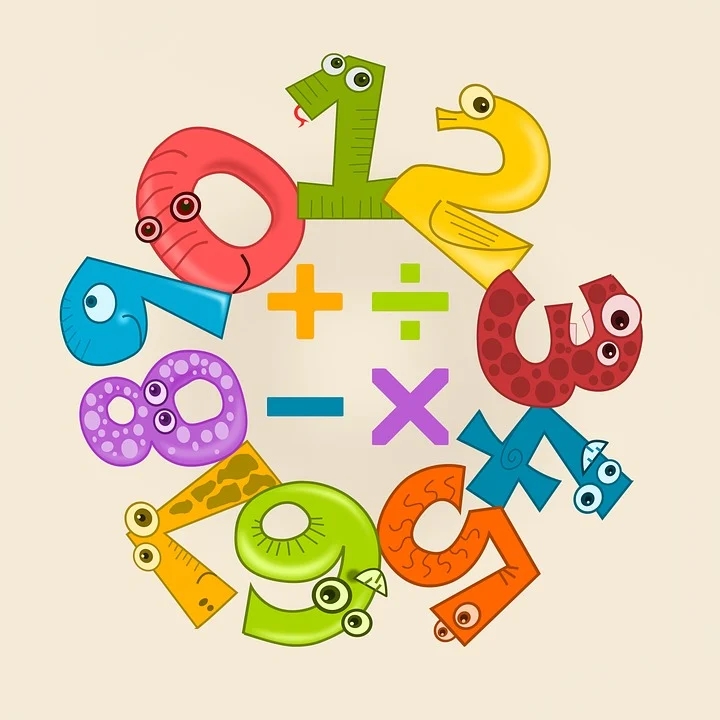 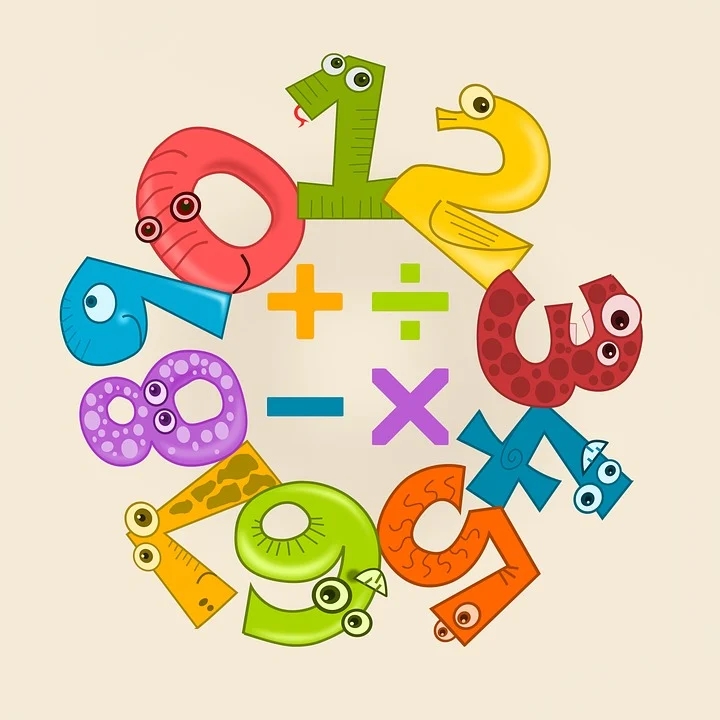 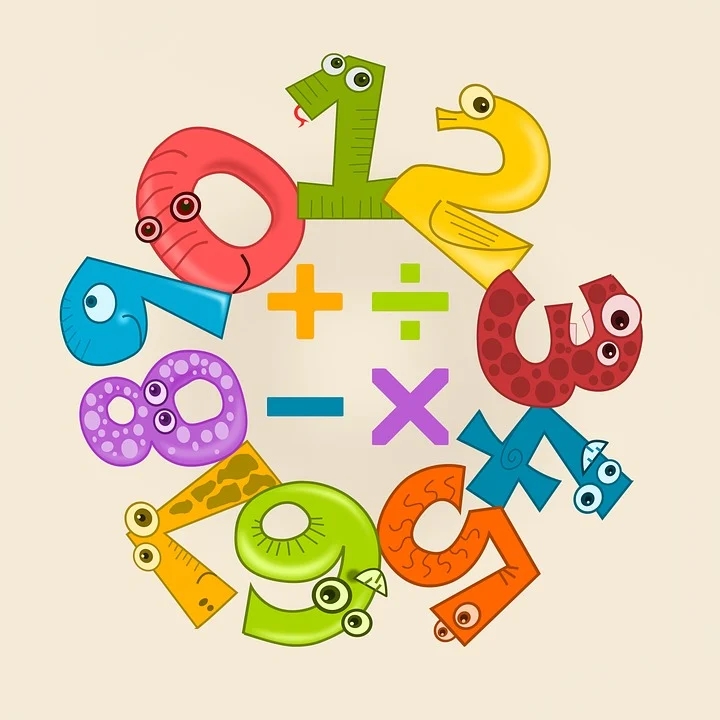 感谢你的聆听
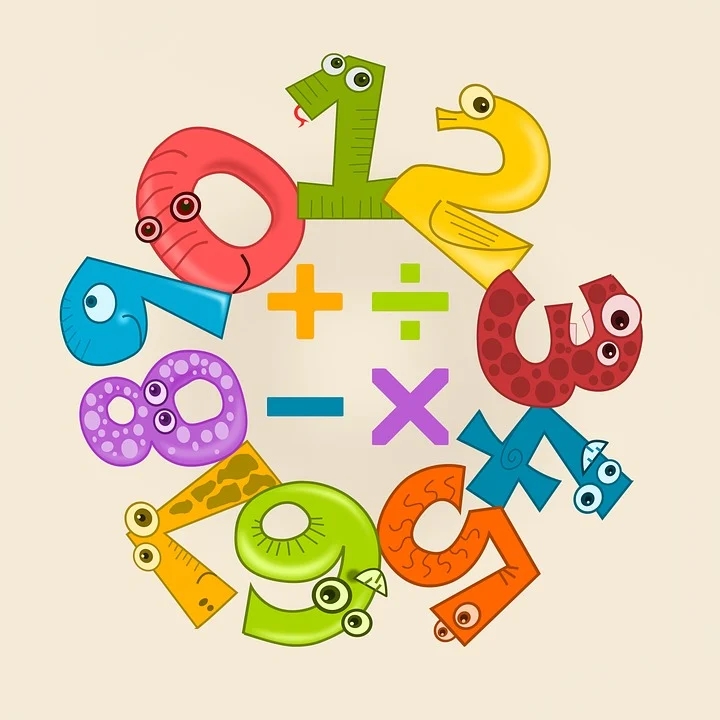 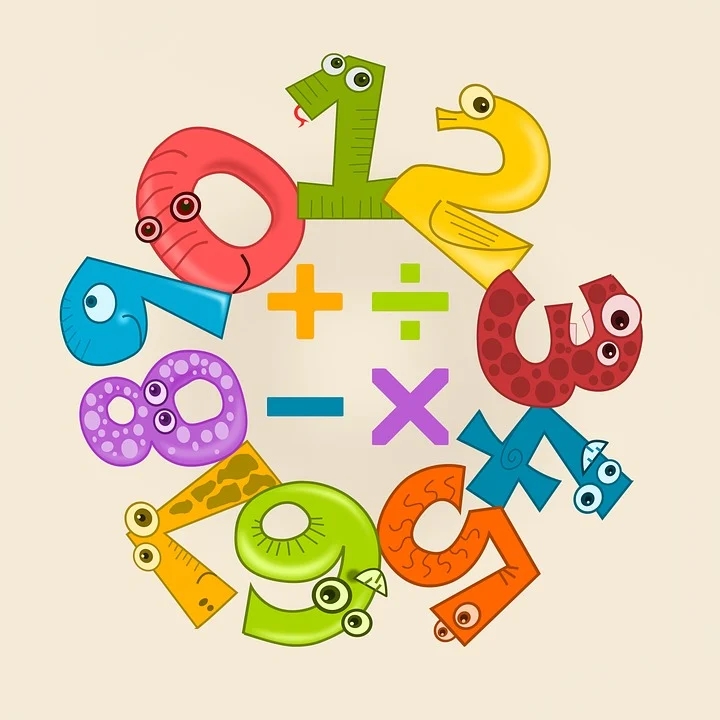 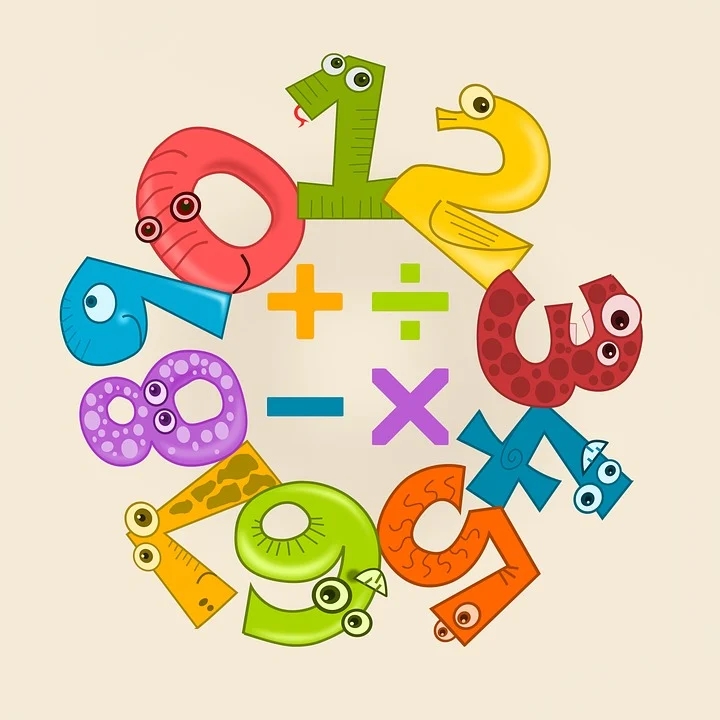 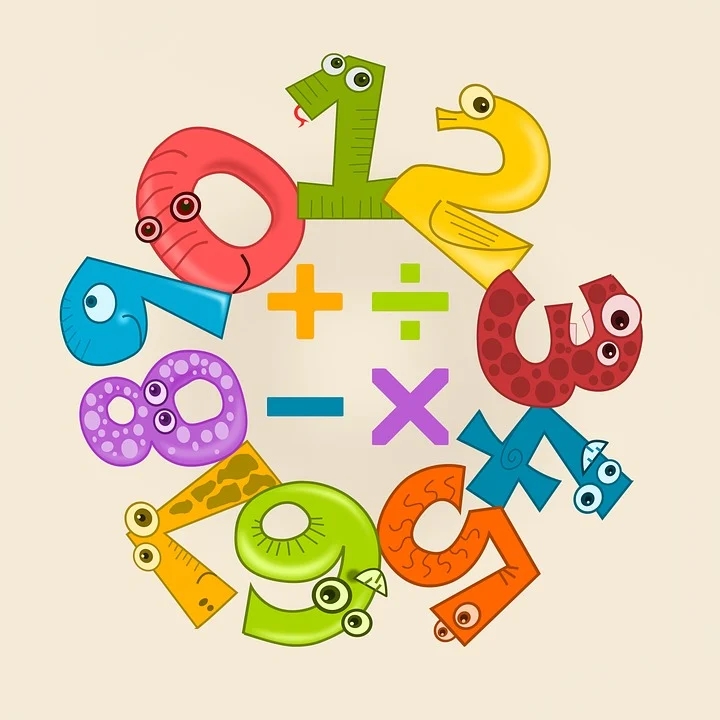 MENTAL HEALTH COUNSELING PPT
第二单元  100以内的加法和减法
讲解人：xippt  时间：2020.6.1
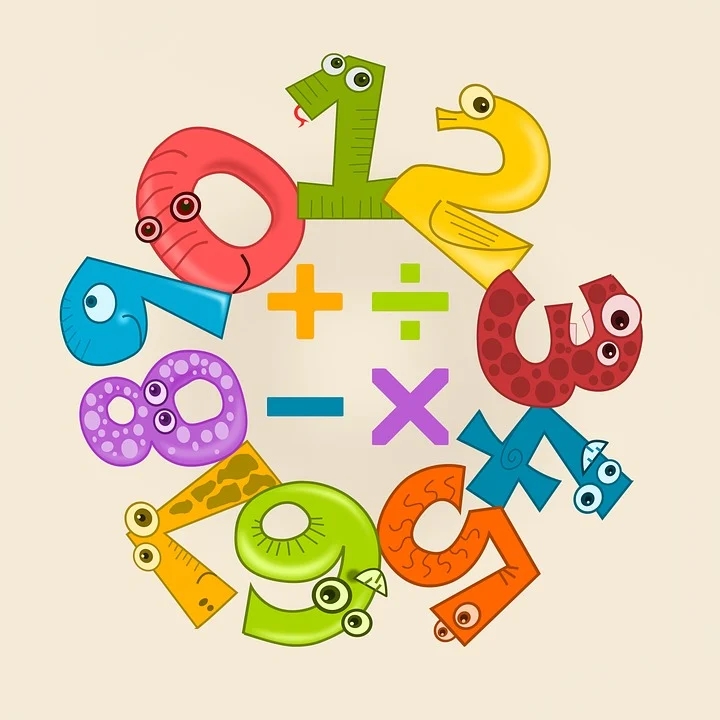 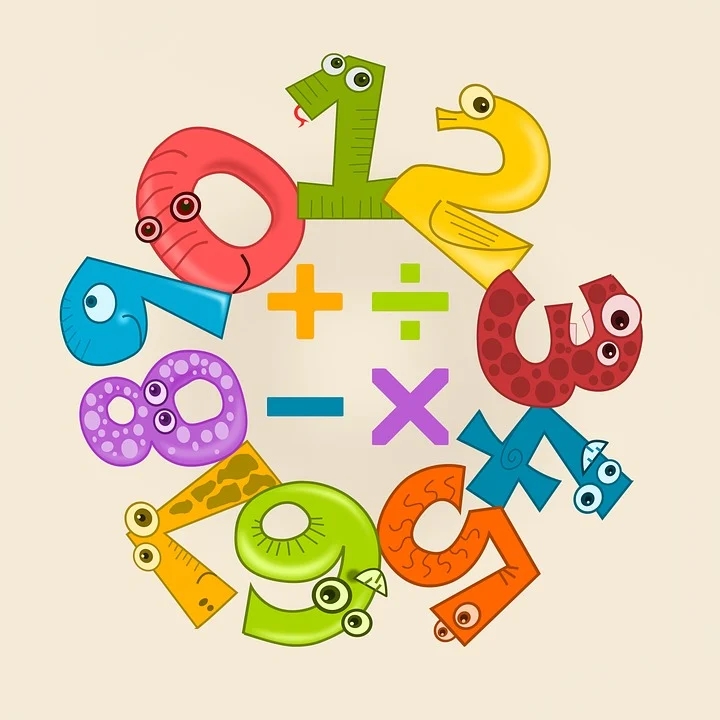 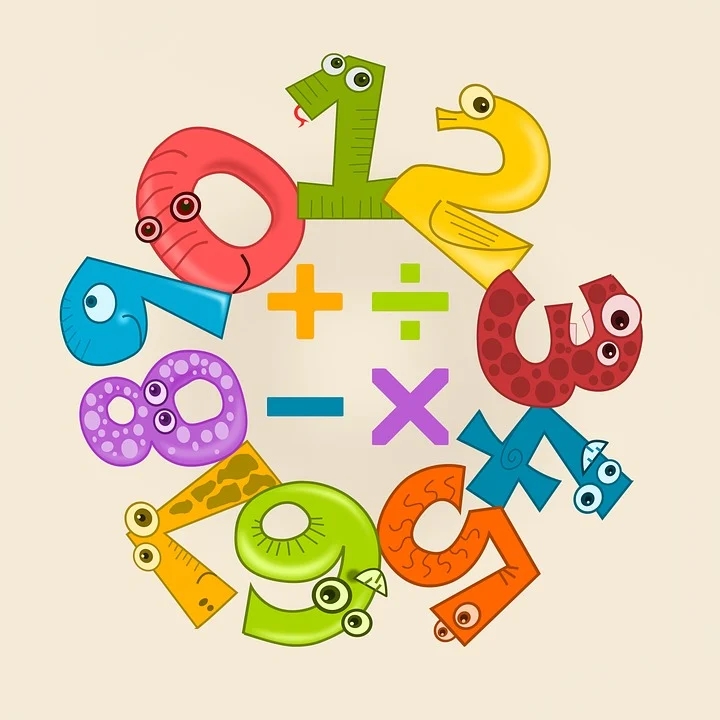 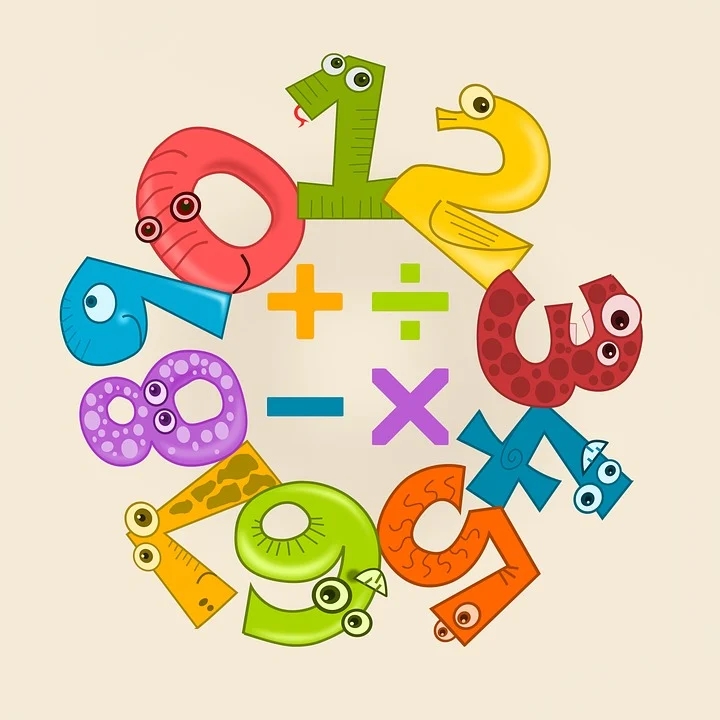 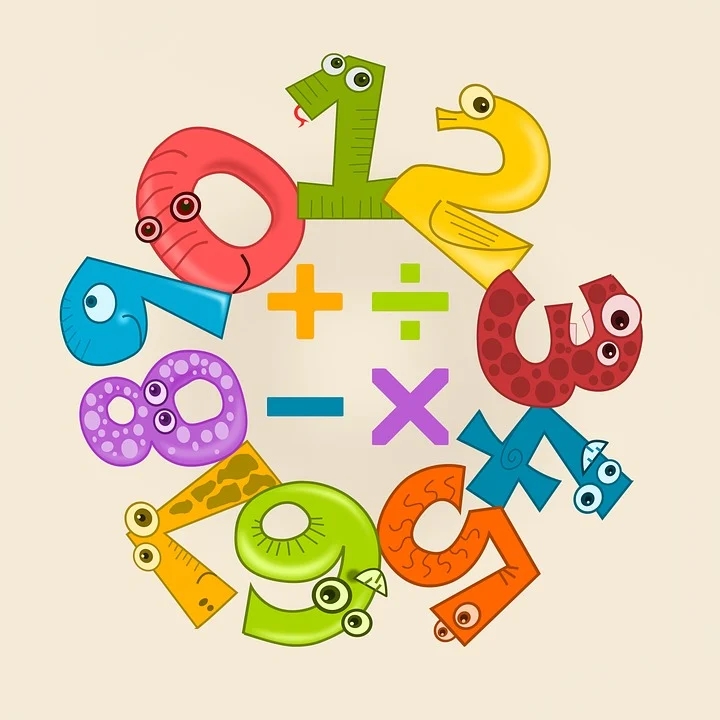 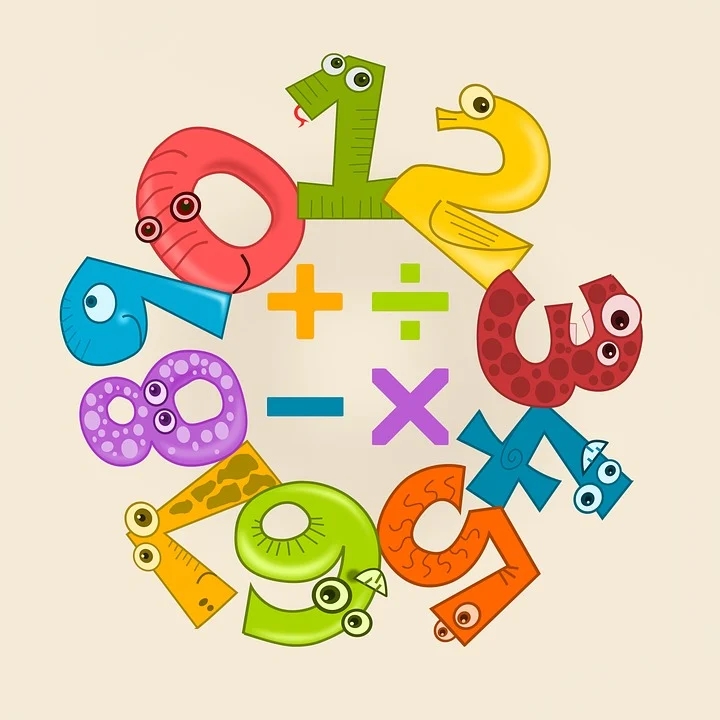 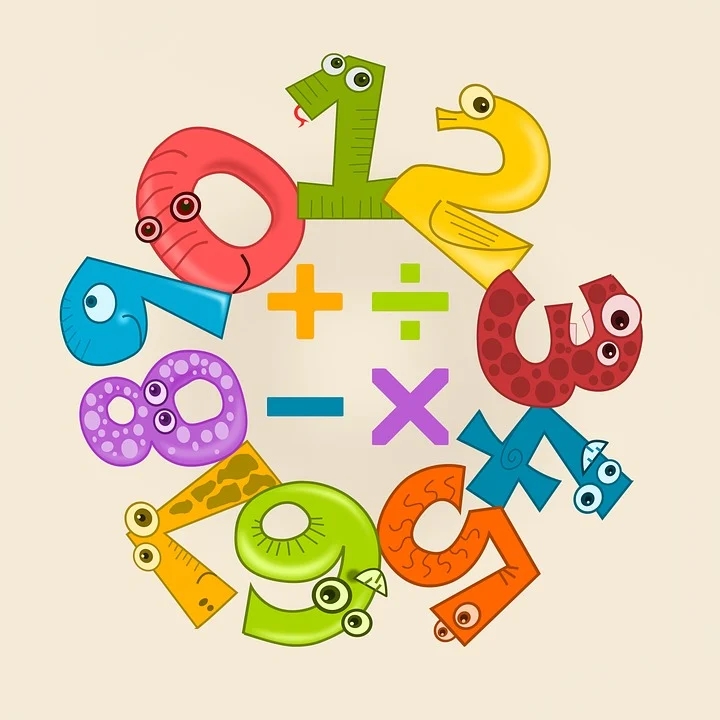 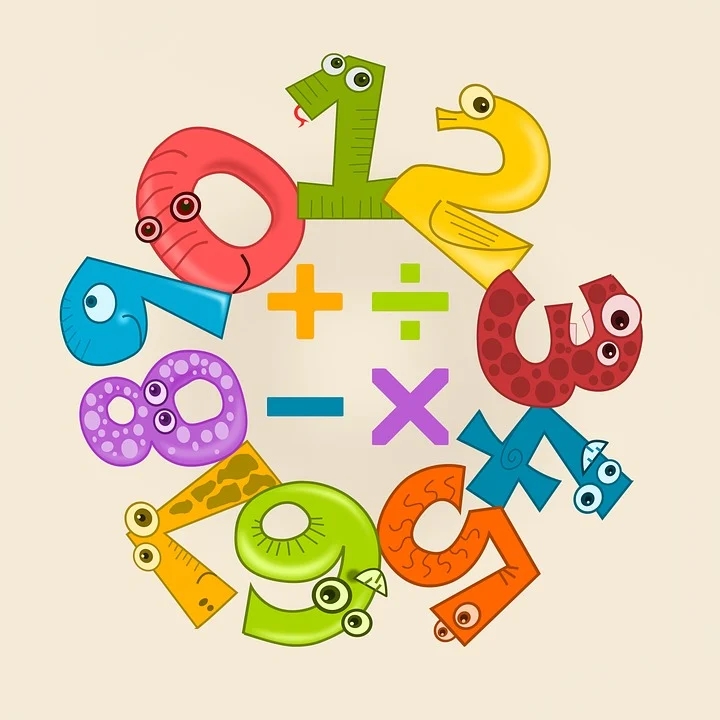